DÖNEM SONU İŞLEMLERİ
(Envanter ve Değerleme)
NAZIM ANILYeminli Mali Müşavir
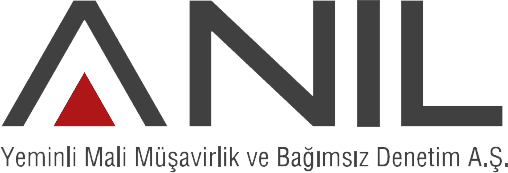 Dikkat!…6102 sayılı yeni Türk Ticaret Kanunu 01.Temmuz.2012’ de yürürlüğe girmiştir.  Muhasebe ve Bağımsız Denetim ile ilgili maddeleri ise 01.Ocak.2013’ te yürürlüğe girmiştir. Yeni yasa ile getirilen yeni yaptırımlar doğrultusunda iş ve işlemlerin zamanında ve doğru olarak yerine getirilmesi önem arz etmektedir.  	

Özellikle envanter ve değerleme işlemlerinde yapılacak bir hata sonucu tacirin TTK’ ya göre Adli Para Cezası ve Türk Ceza Kanununa (TCK Madde:155 ila 164 arası maddeler) göre de bazı hallerde (Örnek: Hileli Envanter v. b.) 7 (yedi) yıla kadar hapis cezasına maruz kalması söz konusudur.
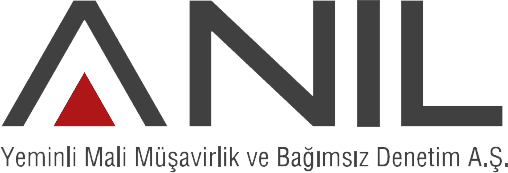 VERGİ DENETİM KURULU’nun Yapmakta Olduğu Usul Denetimlerinde «ÖNEMLİ KRİTERLER»

Kasa hesabı bakiyesinin yüksek olması
Ortaklar cari hesabı bakiyelerinin yüksek olması

Şişkin bir “kanunen kabul edilmeyen gider” rakamı,

Sürekli ve yüksek miktarlı devreden KDV,

Sürekli zarar beyan ediliyor olması,
Büyük mükellef olma (Sürekli inceleme geliyor),

Kârlılık oranının sektörel ortalamaya göre sapma göstermesi
İstisnalar.
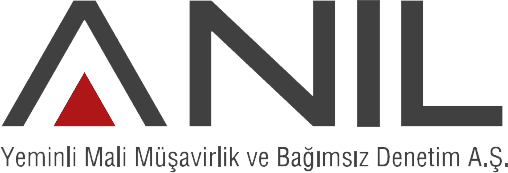 YÖNETİM FAALİYET RAPORU YAYINLANMASI SON GÜNÜ Şubat.2016 ayı sonu ‘dur.

Rapordaki Finansal Bilgiler Tam ve Doğru olmak zorundadır.


Gümrük ve Ticaret Bakanlığından:
Resmi Gazete Tarih ve No: 28 Ağustos 2012 – 28395
ŞİRKETLERİN YILLIK FAALİYET RAPORUNUN ASGARİ İÇERİĞİNİN BELİRLENMESİ HAKKINDA YÖNETMELİK
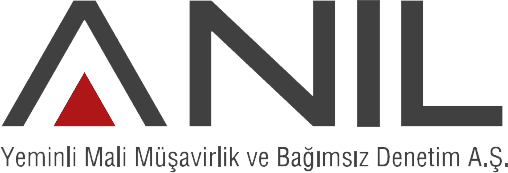 YÖNETİM FAALİYET RAPORU YAYINLANMASI SON GÜNÜ Şubat.2017 ayı sonu ‘dur.

TANIMLAR

MADDE 3 – (1) Bu Yönetmelikte geçen;…………
e) Şirket: Anonim, limited ve sermayesi paylara bölünmüş komandit şirketi,  …………
g) Yıllık faaliyet raporu: Yönetim organı tarafından Kanuna ve bu Yönetmeliğe göre düzenlenen, şirketin ilgili yıla ilişkin faaliyetlerinin akışı ile her yönüyle finansal durumunun doğru, eksiksiz, dolambaçsız, gerçeğe uygun ve dürüst bir şekilde yansıtıldığı, şirketin gelişmesinin ve karşılaşılması muhtemel risklerin belirtildiği raporu, ……..
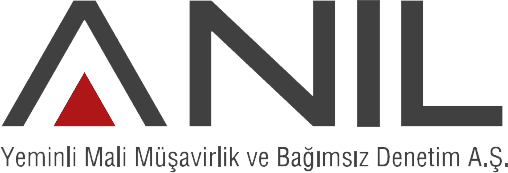 YÖNETİM FAALİYET RAPORU YAYINLANMASI SON 
Şubat.2017 ayı sonu ‘dur.

Yıllık faaliyet raporunun sunumu
MADDE 16 – (1) Yıllık faaliyet raporu ilgili olduğu hesap döneminin bitimini izleyen iki ay içinde hazırlanır. Şirketin yönetim organı başkanı ve üyeleri tarafından imzalanarak onaylanır. Yönetim organı üyelerinden herhangi birinin yıllık faaliyet raporunda yer alan bilgilerle ilgili farklı görüşte olması halinde, itiraz ettiği hususlar gerekçeleri ile birlikte yıllık faaliyet raporunda belirtilir.

Geçiş hükmü
GEÇİCİ MADDE 1 – (1) 2012 yılı hesap dönemine ait yıllık faaliyet raporunda yer verilecek finansal bilgiler, 29/6/1956 tarihli ve 6762 sayılı Türk Ticaret Kanunu uyarınca düzenlenen mali tablolara dayandırılır.
Yürürlük
MADDE 17 – (1) Bu Yönetmelik yayımı tarihinde yürürlüğe girer.
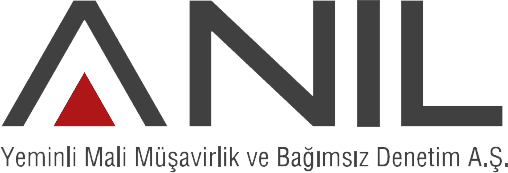 1.1 2016 yılında kullanılacak yasal defterlerin 31.12.2015 günü akşamına kadar noter tasdiki yapılması yasal zorunluluktur. 

Ayrıca, 2015 takvim yılı için tasdik ettirilen yasal defterlerin sayfalarının eksik kalması halinde derhal eksik kalan sayfalar için ek olarak noter tasdiklerinin yaptırılması gerekmektedir.

E-DEFTER kapsamındaki mükellefler Noterden Defter Tasdiki yaptırmayacaklardır.
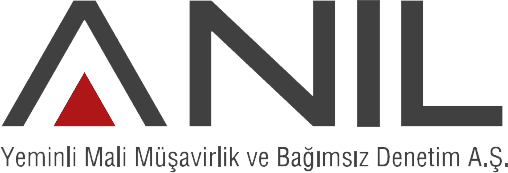 Tasdiki Zorunlu Defterler:
Yevmiye Defteri, Defter-i Kebir, Envanter  Defteri,  Damga Vergisi Defteri, İmalat Defteri, (Ancak, muhasebede 7/A  seçeneğini  uygulayanlar İmalat Defteri tasdik ettirmek  zorunda değildirler.)Pay DefteriYönetim Kurulu (Müdürler Kurulu) Karar DefteriGenel Kurul Toplantı ve Müzakere Defteri

Envanter defteri: 	Taşınmazların, alacakların, borçların, nakit para tutarının ve varlıklar ile borçların değerleri (Ciltli Defter Olacak. VUK Md:185)	
 
Her Yönüyle, V.U.K. ve TTK ‘NA Göre Tacir ve Şirketlerce Tutulacak 
Ticari Defterler ANIL SEMİNER 2016 KİTABI SAYFA  . .     86 ‘da.
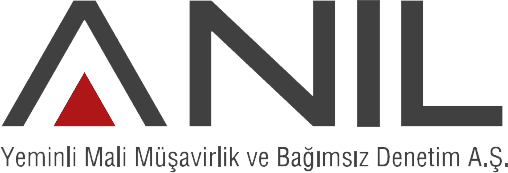 1.2  31.12.2016 günü akşamına kadar:1.2.1. Sanayi sicil belgesinin 2016 yılı vizesi yapılmalıdır.1.2.2. Kapasite belgesinin geçerlilik süresi kontrol edilmeli, varsa değişiklikler yerine  getirilmelidir.1.2.3. Ticaret Sicil Tasdiknamesi‘ nin onayı yaptırılmalıdır.2017 yılında kullanılacak olan ticari defter ve bilgisayar föylerinin, Aralık/2016 ayı içinde notere tasdik   ettirilmesi yasal bir zorunluluktur. Not: Önceki yıllarda Notere İbraz Edilende değişiklik yoksa yenisini almaya gerek yoktur.Bu amaçla noterlerden şimdi randevu numarası  alınması  yaralı olur.  Tasdik ettirilecek bilgisayar yapraklarına  ayrıca noter yevmiye  numarasının bastırılması da ihmal edilmemelidir.
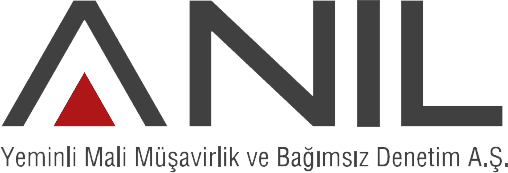 2016 yılına ait ticari defterlerin 2017 yılında da kullanılması halinde, ara tasdiklerinin Ocak/2017 ayı içinde yaptırılması da mümkündür.
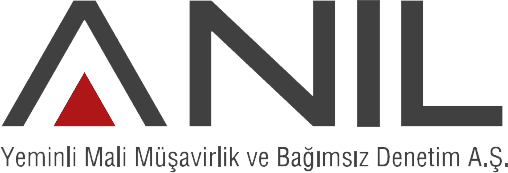 1.2.7.   Firma  tarafından  üçüncü  kişilere  verilen Vekaletnameler süre  ve gereklilik yönünden gözden geçirilmelidir.1.2.8.   Üçüncü  kişilerle  yapılan sözleşmeler  (Banka Kredi Sözleşmeleri dahil) gereklilik muhasebe   yönünden  gözden geçirilmelidir.1.2.9.	Satıcı ve Alıcılarla yapılan Cari Hesap Sözleşmeleri güncellenmeli, varsa eksikler tamamlanmalıdır. (Hem TTK ve Hem de VUK açısından önemlidir.)
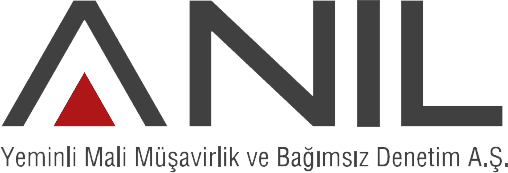 1.3. 2016 yılı yasal defterlerden  Yevmiye Defteri'nin kapanış tasdiki en geç 30.Haziran.2017 günü akşamına   kadar yapılmalıdır. Aksi  halde  Ticaret  Mahkemelerinde delil olarak nazara alınmamaktadır. Ayrıca, 5.209,- TL. İdari para cezası ödenmek durumunda kalınır. Not: Envanter Defterinin kapanış onayı yasada düzenlenmemiştir.
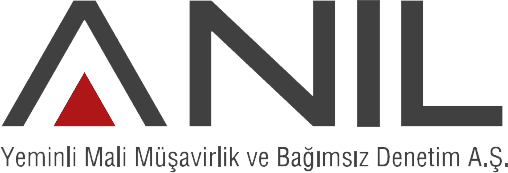 1.4  A.Ş.’ ler de yönetim kurulu karar defterinin, Limited Şirket ‘ ler de Müdürler Kurulu karar defterinin kapanış onayı, izleyen faaliyet döneminin birinci ayının (Ocak ayı) sonuna kadar notere yaptırılır.
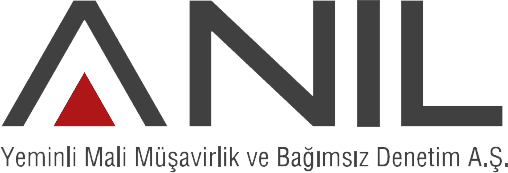 1.5  31.12.2016 itibariyle ; «Dürüst Resim İlkesi»1.5.1. Üretim İşletmelerinde Hammadde, Yarı Mamul ve Mamul, varsa Ticari mallar  ile  Amortismana  Tabi  İktisadi  Kıymetler‘ in  (Sabit Kıymetler)  Fiili sayımı yapılması için şimdiden gerekli hazırlıkların yapılması, 1.5.2.  Sayım tutanaklarının işletme yetkililerince imzalanması
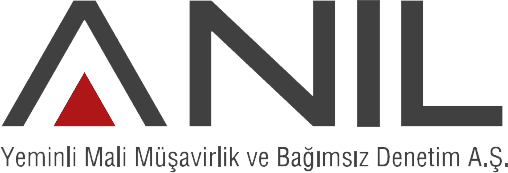 1.5  31.12.2016 itibariyle ;

Ayrıca ve en önemlisi, Yeni TTK gereğince, 01.01.2016 itibariyle işletmelerde açılış envanteri ile 31.12.2016 tarihli kapanış envanteri ve dolayısı ile Finansal Tablolar (Bilanço v.b.) Varlıkları ve Kaynakları itibariyle GERÇEĞİ yansıtmak zorundadır. 

Aksi halde İşletme Sahipleri, Türk Ceza Kanunu ‘nda 155 ila 164 ‘üncü maddelerinde düzenlenen bir yıldan yedi yıla kadar hapis cezasına maruz kalabilirler.
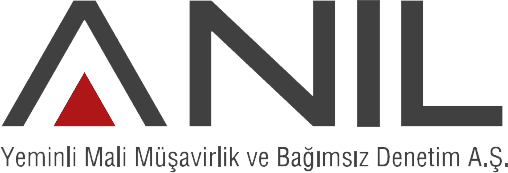 1.6    01.01.2015 ile 31.12.2015 döneminde, firmada kullanılan basılı evrak envanterine esas olmak üzere :1.6.1  Çek izleme formatı,1.6.2  İrsaliye izleme formatı,1.6.3  Fatura izleme formatı,1.6.4  Gider pusulası izleme formatı,  Hazırlanan kontrol formatları Dönem sonu çalışma dosyasında saklanmalıdır.
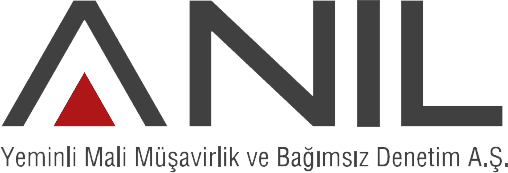 2.1.  2017 takvim yılında e-fatura ve e-defter uygulamasının başlayacağı da göz önünde bulundurularak, entegre muhasebe programında anlık kayıtlama yapılması ve erken raporlama önem arz etmektedir. 2017 yılı kullanılacak hesap planının alt hesap düzenlemesinin, 2016 hesap döneminde, dönem sonu işlemlerine ulaşımında daha elverişli hale getirilmeli, Bu doğrultuda;
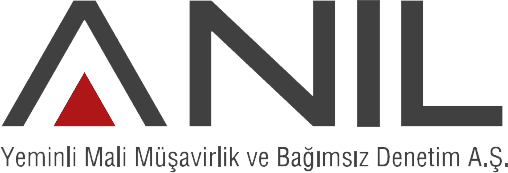 2.1.1. Stok kartlarının tasnifi, daha elverişli hale getirilebilmesi bakımından tekrar  gözden geçirilerek düzenlenmeli ve Genel Muhasebe hesap planına paralel, uyumlu hale getirilmeli. Örneğin; “150-D.İ.M.M.” hesabının bölümlenmesine uygun kodlanmalı, bölümlerin toplam tutarları ile ilgili bölümlere ait stok kartlarının toplam tutarları biri birine eşit olacağından, bunu denetleyecek raporların bu eşitliği sağlayabilecek şekilde, gerek stok programından ve gerekse Genel Muhasebeden, alınabilmesi sağlanabilir.
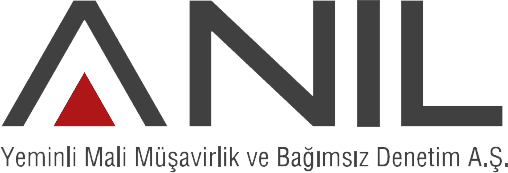 2.1.2. 	Cari hesap kartlarının tasnifi, daha elverişli hale getirilebilmesi bakımından tekrar gözden geçirilerek düzenlenmeli ve Genel Muhasebe hesap planına  paralel,  uyumlu  hale getirilmeli. Transfer fiyatlaması, örtülü sermaye v.b. İçin, 120-alıcı ve 320-satıcılardan ilişkili olanlar ayrı bir alt hesap grubunda sınıflandırılmalı ve izlenmelidir.
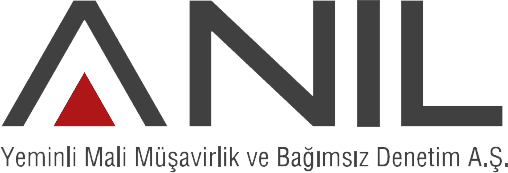 2.2.2. MUHASEBE ÇALIŞMA DOSYALARI:
Örneğin; a) “254-TAŞITLAR” Klasöründe, araç Plaka no ‘su bazında ara kartonu ile bölümlendirilen Çalışma dosyası, ilgili aracın (alış Faturası, MTV makbuzları, sigorta  poliçeleri v.b.) ilgili bölümünde dosyalanması,
b) “120-ALICILAR” klasörü ile “320-SATICILAR” klasörü,  müşteri ve satıcı bazında ara kartonu ile bölümlendirilen Çalışma Dosyasında, bölümlere, ilgilinin (Satış sözleşmesi, sipariş anlaşmaları, yazışma suretleri, hesap mutabakatları, ihtarname v.b.)  saklanmalı, gerektiğinde bu bilgi ve belgelere kolay ve zaman yitirmeden ulaşılması  sağlanabilir.
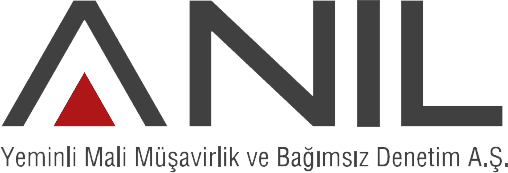 3– DÖNEMSONU İŞLEMLERİ VE MUHASEBELEŞTİRİLMESİ :
D  İ  K  K  A  T ! ! ! 1994’den beri uygulanmakta olan VUK TEKDÜZEN MUHASEBE UYGULAMA GENEL TEBLİĞİ (TMUGT) yerine geçecek olan ve KGK web sitesinde taslağı yayımlanan, AB DİREKTİFLERİ doğrultusunda hazırlanan, YEREL FİNANSAL RAPORLAMA ÇERÇEVESİ (YFRÇ) ‘nin 2017 takvim yılından itibaren İHTİYARİ, 01.01.2018’ den sonra başlayan hesap döneminde MECBURİ uygulanacağı belirtilmektedir.Buna göre kısaca, Amortisman mecburi ayrılacak, Aktifteki MD Varlıklar Yeniden Değerlemeye tabi tutulabilecek, Kıdem Tazminatı karşılıkları mecburen ayrılacak.Amaçlanan, Şirketlerin FİNANSAL TABLOLARININ  Gerçeğe Uygun Değerleri ifade eder hale gelmesidir.
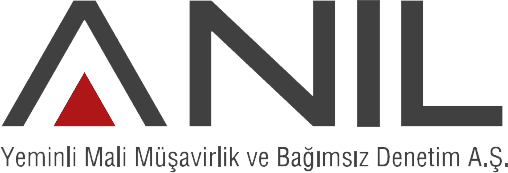 3– DÖNEMSONU İŞLEMLERİ VE MUHASEBELEŞTİRİLMESİ :
KASAKaydî bakiye ile fiili para mevcudu eşitlenmelidir. Yıl İçinde yüksek bakiye oluşan durumlarda adatlandırma yöntemiyle faiz geliri hesaplanmalı ve Fatura düzenlenerek hesaplanan KDV beyan edilmelidir.Not: 6736 Sayılı Yasanın Bilanço Düzeltme hükümlerinden yararlanıldı ise, Kasa hesabı için yararlanılan tutar için 2016’da Adatlandırma Faizi hesaplanmayacak.Gün bitimi TERS BAKİYE’ lere dikkat!... Yabancı Paraların değerlemesi sonucunda ortaya çıkan farkların olumlu ve olumsuz oluşuna göre  ‘’646 Kambiyo Karları’’ veya ‘’656 Kambiyo Zararları’’ hesabına intikal ettirilmesi gerekmektedir.Değerleme sonucu kur farkı geliri oluştuğunda aşağıdaki kayıt yapılacaktır.
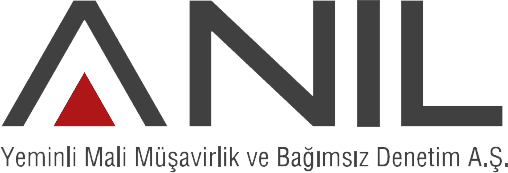 3– DÖNEMSONU İŞLEMLERİ VE MUHASEBELEŞTİRİLMESİ :
KASA _________________ / _____________________100.20.10.01  Merkez $ Kasa                             xxx                            646.100.20 Kasa Kur Farkı                          xxxDönem sonu Kasada mevcut Dolar değerlemesi.________________ / ______________________Değerleme sonucu kur farkı gideri oluşması halinde aşağıdaki kayıt yapılacaktır.________________  /  _____________________656.100.20 Kasa Kur Farkı                                xxx                            100.20.10.01  Merkez $ Kasa                     xxxDönem sonu Kasada mevcut Dolar değerlemesi.________________  /  _____________________
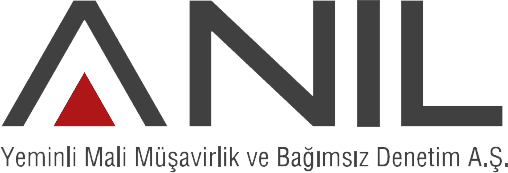 ALINAN ÇEKLERÇek Envanteri yapılmalıdır. Elde olmayan çekler ve varsa vadesi geçtiği halde kayıtta görülen çeklerin akıbeti araştırılmalıdır.Tüm alt hesaplar itibariyle, çek-senet portföyü, çek-senet kartları ve Genel Muhasebe ‘deki ilgili hesaplar mutabık hale getirilmelidir.Dönem Sonu Elde bulunan, Yabancı para cinsinden çekler değerlenmelidir.
3– DÖNEMSONU İŞLEMLERİ VE MUHASEBELEŞTİRİLMESİ :
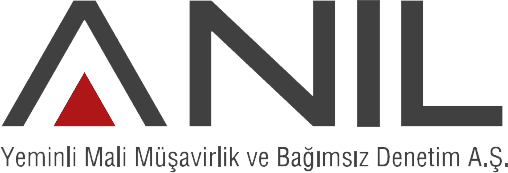 3– DÖNEMSONU İŞLEMLERİ VE MUHASEBELEŞTİRİLMESİ :
BANKALAR5228 sayılı kanun ile VUK’ nun 281 ve 285. maddelerinde yapılan değişiklikle ; Mevduat ve Kredi sözleşmelerine dayanan alacakların değerleme gününe kadar hesaplanacak faizleriyle birlikte  dikkate alınacağı ; yine mevduat ve kredi sözleşmelerine dayanan borçların değerleme gününe kadar işlemiş faizleri ile birlikte dikkate alınacağı hükme bağlanmıştır.Yıl içinde yapılan (Faiz v.b.) kayıtların fiş ekinde mutlaka ilgili banka extresi bulunmalıdır.
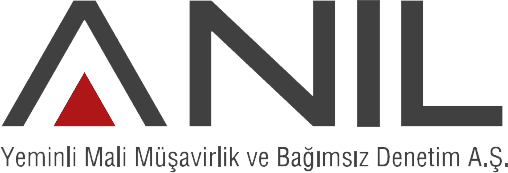 BANKALAR Bankada yer alan  mevduata tahakkuk ettirilen faiz gelirine ilişkin muhasebe kaydı._________________  /  _____________________102-Bankalar                                               xxx193-Peşin Ödenen Vergi Ve Fonlar              xx                              642-Faiz Gelirleri (Brüt)         xxx_________________  /  _____________________NOT: Repo İşlemlerinde ise, menkul kıymet alım satımı söz konusu olduğundan gelirleri ‘’645 Menkul Kıymet Satış Karları ‘’ hesabına gelir yazılacağı tabidir.
3– DÖNEMSONU İŞLEMLERİ VE MUHASEBELEŞTİRİLMESİ :
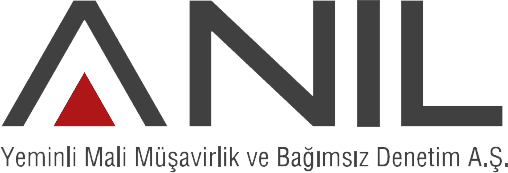 ALACAKLARAlıcı hesapların tümü müşterilerle mutabık hale getirilmelidir.Özellikle yıl içinde hiç hareket görmeyen (Uyuyan hesaplar) yani ödenmeyen alacakların tahsilatı için işletme yönetimi uyarılmalı, gerekli yasal v.b. Takipleri yapılmalıdır.Yıl içinde, aynı Firma, hem Alıcı ve aynı zamanda Satıcı olduğunda, Satış faturası 120 no.lu Alıcılar Hesabına, Alış faturası 320 no.lu Satıcılar Hesabına kayıt yapılır, mutabakat anında ve/veya her ay sonunda, küçük bakiyeli hesabın büyük bakiyeli hesaba aktarma işlemi yapılmalıdır.Alıcı ve Satıcı arasında «CARİ HESAP SÖZLEŞMESİ» mutlaka yapılmalıdır.
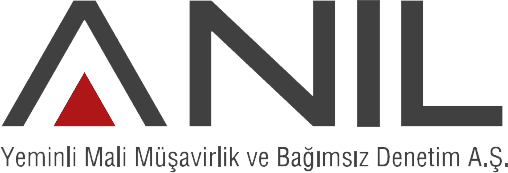 3– DÖNEMSONU İŞLEMLERİ VE MUHASEBELEŞTİRİLMESİ :
ALICILARDövizli alacaklar V.U.K.’ nun 280. maddesi uyarınca dövizli alacakların mukayyet değerlerine, değerleme günü itibariyle Maliye Bakanlığınca yayımlanan ilgili döviz alış kuru  üzerinden  hesaplanacak   kur  değerlemesi sonucunun eklenmesi  ile tespit edilecektir.________________  /  ____________________120.Alıcılar                                                    xxx                           601.120.20 Kur Farkı  Geliri                      xxxDönem sonu (Dolar) Alacak  değerlemesi.________________  /  ____________________
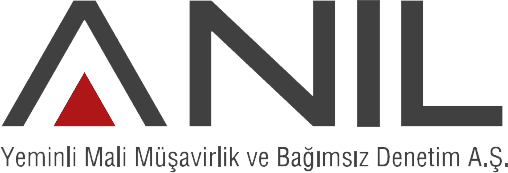 3– DÖNEMSONU İŞLEMLERİ VE MUHASEBELEŞTİRİLMESİ :
ALICILAR İhracatçı firmaların, gerek gelen mal bedellerinin izlenmesi ve gerekse dönem sonu değerleme işlemlerinin sağlıklı izlenebilmesi bakımından, alt hesapların aşağıda belirtildiği gibi (İhracat Faturası bazında alt hesaplar açılmak suretiyle) düzenlenmesi önerilmektedir.
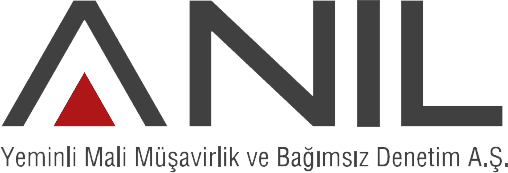 3– DÖNEMSONU İŞLEMLERİ VE MUHASEBELEŞTİRİLMESİ :
ALICILAR Ö  N  E  R  İ  L  E  N        Ö  R  N  E  K  T  İ  R :Dönem sonunda, işletmenin yabancı para cinsinden olan varlıklarının ve borçlarının tutarı, dönem sonunda ilan edilen kurlarla değerlenmiş tutarlarını doğrulamalıdır.120.10      	Yurtiçi Alıcılar120.20      	Yurtdışı Alıcılar120.20.01  	.......GMBH120.20.01.999   Ft. 999, 10.000,-$x2,815,GB:106745-16.12.15
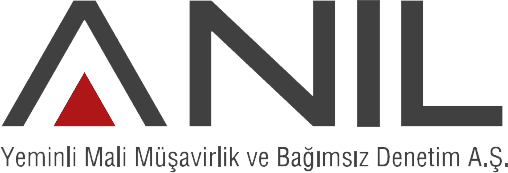 3– DÖNEMSONU İŞLEMLERİ VE MUHASEBELEŞTİRİLMESİ :
ALICILAR ( İHRACAT BEDELLERİ SERBEST TASARRUF EDİLEBİLECEK)Tarihi :  09.02.2008	Türk Parasının Kıymetini Koruma Hakkında 32 Sayılı Kararda Değişiklik Yapılmasına Dair 2008/13186 sayılı BKK ile yapılan Değişiklikle, İhracat bedellerinin tasarrufu serbest bırakıldı.
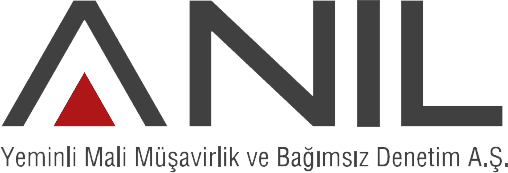 3– DÖNEMSONU İŞLEMLERİ VE MUHASEBELEŞTİRİLMESİ :
ŞÜPHELİ ALACAKLAR ve KARŞILIK UYGULAMASI :  (128-129 )Not: Alacaklar’a Şüpheli hale geldiği dönemde karşılık ayrılır.DEĞERSİZ ALACAKLAR :VAZGEÇİLEN ALACAKLAR :      VUK’nun 324. maddesi  vazgeçilen alacağı düzenlemiştir. Esasen vazgeçilen alacak konusunu, değersiz alacak konusuyla birlikte değerlendirmek gerekir.Çünkü Konkordato ve sulh yoluyla vazgeçilen alacağın borçlu ve alacaklı yönünden iki ayrı fonksiyonu vardır.
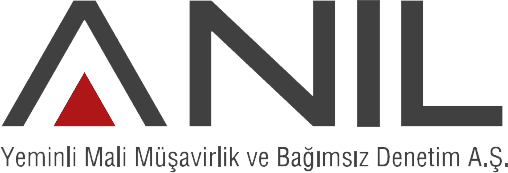 3– DÖNEMSONU İŞLEMLERİ VE MUHASEBELEŞTİRİLMESİ :
STOKLAR   :  (15  Grup – 150,151,152,153,157…Hesaplar)- Komisyonculara veya başka firmalara satılmak üzere gönderilen konsinye mallar var ise bunlar ile,- Satın alınmış ve kayıtlara geçirilmiş olduğu halde henüz işletmeye gelmemiş yoldaki mallar envanter listelerine dahil edilmelidir.- Satılmış ve muhasebeleştirilmiş ancak henüz müşteriye yollanmamış mallar ile,- Emanet olarak işletmeye bırakılmış mallar var ise, bunlar envanter listelerine dahil edilmemelidir.
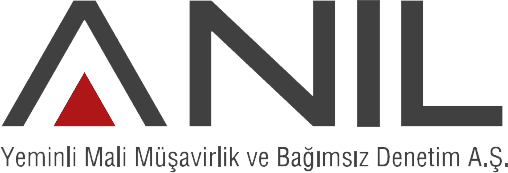 3– DÖNEMSONU İŞLEMLERİ VE MUHASEBELEŞTİRİLMESİ :
STOKLAR Stok sayımlarında stoklarda bulunan her türlü hammadde, yarı mamul, mamul ve yardımcı malzemeler ile ticari mallar ayrı ayrı envanter işlemine tabi tutulmalıdır. Gerek Geçici Vergi ve Gerekse Yıl Sonu Envanter işlemlerinde;«Dönem başı Stok + Dönem İçi Net Alışlar = Dönem İçi Net Satışlar + Dönem Sonu Stok» eşitliği mutlaka sağlanmalıdır.Her Geçici Vergi Dönemine ait «MİKTAR DENGESİ TABLOSU» hazır bulundurulmalıdır. Vergi Müfettişi belirli bir formatta talep etmektedir.Üretim işletmelerinde Stok hesaplarının «MİKTAR DENGESİ TAKİBİNE YÖNELİK» işleyişi (EXCEL TABLO).
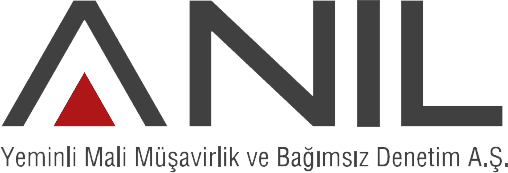 DURAN VARLIKLARDeğerleme günü, stoklarda olduğu gibi «DURAN VARLIKLAR» ın da fiili sayımının yapılması gerekir. Demirbaş defterinin Bilanço ile eşitliği mutlaka sağlanmalıdır.İktisadi kıymetlerin iktisabında kullanılan kredilerle ilgili faiz ve kur farklarının maliyete intikali konusunda  163 no.lu VUK Genel Tebliği ile 187 no.lu GVK Genel Tebliğlerinde açıklama yapılmıştır
3– DÖNEMSONU İŞLEMLERİ VE MUHASEBELEŞTİRİLMESİ :
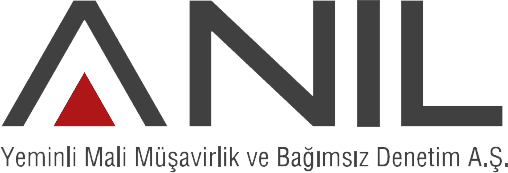 3– DÖNEMSONU İŞLEMLERİ VE MUHASEBELEŞTİRİLMESİ :
DURAN VARLIKLARİthalat yapan firmaların, gerek gelen mal bedellerinin izlenmesi ve gerekse dönem sonu değerleme işlemlerinin sağlıklı izlenebilmesi bakımından, alt hesapların ‘da Yurtdışı alıcılar bölümünde belirtildiği gibi (İthalat Partisi bazında alt hesaplar açılmak suretiyle) düzenlenmesi önerilmektedir. ____________  /  ________________________253.20  İthal ....Makinası (Kur Farkı)      xxx                320.20.10.01 ...Firm. Kur Değ.             xxxDönem sonu (Dolar) Alacak  değerlemesi.______________  /  _________________________
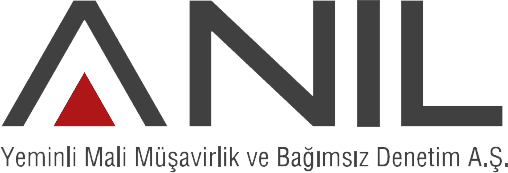 DURAN VARLIKLAR Önemli Not: Dönem İçinde gerek ithalat ve gerekse yurt içinden temin edilen Amortismana tabi İktisadi Kıymetler (ATİK) için (Takvim Yılı) dönem sonuna kadar ödenen ve tahakkuk eden kur farkı ve faiz giderlerinin ATİK maliyetine eklenmesi zorunludur.(GVK 163 Seri no.lu Genel Tebliği)
3– DÖNEMSONU İŞLEMLERİ VE MUHASEBELEŞTİRİLMESİ :
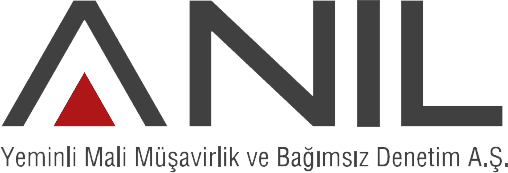 3– DÖNEMSONU İŞLEMLERİ VE MUHASEBELEŞTİRİLMESİ :
DURAN VARLIKLAR İşletme aktifine kayıtlı iktisadi kıymetlerin  fonksiyonunu artırıcı harcamalar ile  ömrünü uzatıcı harcamalar  gider yazılmayıp  ilgili kıymetin  aktif değerine eklenmelidir. 

Burada dikkat edilmesi gereken husus, fonksiyon artırıcı harcamaların iktisadi kıymetin kalan itfa süresi içinde ; ömür  uzatıcı  harcamaların ise genel  amortisman süresinde   amortismana tabi  tutulacağıdır. 

Önemli Not: Enerji tasarrufuna yönelik harcamaların (Mantolama, giydirme v.b.) tamamı bir defada giderleştirile bilir. (GVK Md.40/7)
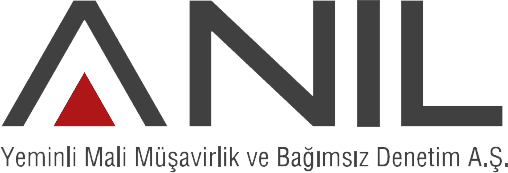 3– DÖNEMSONU İŞLEMLERİ VE MUHASEBELEŞTİRİLMESİ :
AMORTİSMANLAR :30.12.2003 tarih ve 25332 sayılı resmi gazetede yayımlanarak yürürlüğe giren 5024 sayılı kanunla amortisman uygulamasına ilişkin esaslı değişiklikler yapılmıştır. Amortismana tabi iktisadi kıymetin iktisadi ve teknik mahiyetine bağlı olmaksızın genel olarak %20 oranında uygulanan normal amortisman uygulamasına son verilerek iktisadi kıymetlerin her birinin faydalı ömürleri dikkate alınmak suretiyle amortisman oranının belirleneceği hüküm altına alınmıştır.
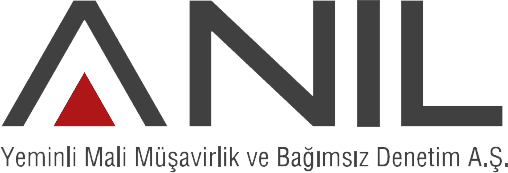 3– DÖNEMSONU İŞLEMLERİ VE MUHASEBELEŞTİRİLMESİ :
AMORTİSMANLAR :Aynı kanunla V.U.K’ nun mük. 315. maddesinde hüküm altına alınan Azalan Bakiyeler Usulünde amortisman ayrılmasında ayrılacak amortisman oranının normal amortisman oranının 2 katı olacağı, bulunacak oranın her halükarda %50’den fazla olamayacağı hüküm altına alınmıştır.
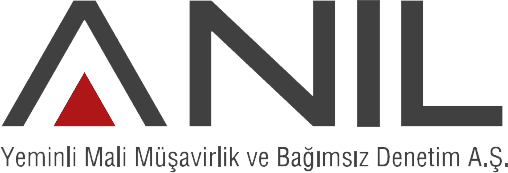 3– DÖNEMSONU İŞLEMLERİ VE MUHASEBELEŞTİRİLMESİ :
AMORTİSMANLAR : 2-Binek Oto‘ larla ilgili Kıst  Amortisman uygulaması devam ettiğinden, dönem içinde Binek  Oto alımı gerçekleşti ise, kıst amortisman uygulanacaktır. Cari yıl için hesap edilen amortisman tutarından   aktife giriş ayı itibariyle hesap edilen kıst amortisman tutarı gider yazılacak , arta kalan tutar  itfa yılında gider  yazılmak üzere 280 no.lu hesabın altında  "280-57-2016   2016 Yılında Giderleştirilecek Binek Oto Kıst  Amortismanı"  hesabında izlenip ilgili dönemde giderleştirilmesi sağlanacaktır.Binek Oto alımında ödenen KDV İndirim konusu yapılamaz, maliyete eklenir ve/veya ÖTV dahil Gider veya Maliyet olur.
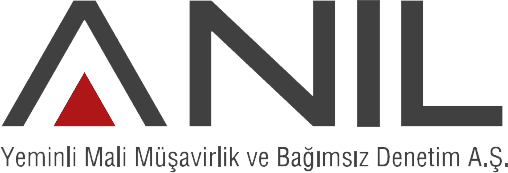 3– DÖNEMSONU İŞLEMLERİ VE MUHASEBELEŞTİRİLMESİ :
DURAN VARLIKLAR FİNANSAL KİRALAMA VE DEĞERLEME İŞLEMLERİ:24/04/2003 tarih ve 4842 sayılı kanunla VUK’ na  eklenen mükerrer 290. madde ile, finansal kiralama işlemlerinin değerlemesi hüküm altına alınmıştır. Yapılan düzenleme uyarınca 01.07.2003 tarihinden itibaren finansal kiralama bedellerinin faturalandığı dönemde gider yazılması uygulaması, finansal kiralama işlemi sayılan kiralamalar için söz konusu olmayacaktır!Önemli Not: Finansal Kiralama işlemleri ve Muhasebeleştirilmesi ile ilgili olarak, Web sitesinde (www.anilymm.com) yayınlanan 2003 Takvim Yılı’na ait 21.Kasım.2003 tarihli 2003-019 sayılı  sirkülerde, muhasebe kayıt örneği ve ayrıntılı açıklamalar yapılmıştır.
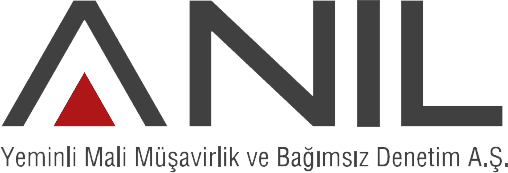 DURAN VARLIKLAR FİNANSAL KİRALAMA VE DEĞERLEME İŞLEMLERİ:«Sat Geri Kirala»6495 Sayılı Torba Yasa ile (Yürürlük tarihi: 02.08.2013) 3065 sayılı Katma Değer Vergisi ve 5520 sayılı Kurumlar  Vergisi Kanununda, Leasing konusu Taşınmazların bizzat kiracıdan satın alınıp geriye kiralanan taşınmazlara uygulanmak üzere KDV ve Kurumlar Vergisi İstisnası getirilmiştir.«Sat Geri Kirala» adıyla da anılan yasal düzenlemenin Şirket yöneticilerine, kurumlarının mali bünyelerini güçlendirmek amacıyla, değerlendirmeleri önerilmektedir. Kurumlara Finansman imkanı sağlamak yanında Blanço Aktifindeki Taşınmazları Güncel Değerlerle raporlanması imkanı da sağlayacaktır.
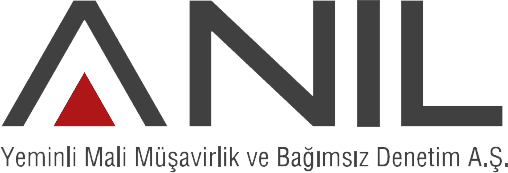 3– DÖNEMSONU İŞLEMLERİ VE MUHASEBELEŞTİRİLMESİ :
ÖZEL MALİYET BEDELİ KAVRAMI VE İTFASI   Her hangi bir hataya meydan vermemek ve takip kolaylığı sağlamak bakımından, Kiralanan yer (Ofis, Depo v.b.) için yapılan harcamalar KİRA süresince İTFA edilmelidir. Genel uygulama 5 yıl % 20’ dir.“264-ÖZEL MALİYETLER” hesabının ve “268-ÖZEL BİRİKMİŞ AMORTİSMANLAR ” alt hesapları, mecurun kullanılacağı yıllar bazında açılması, itfa hesaplamalarının kontrolu bakımından önerilmektedir.
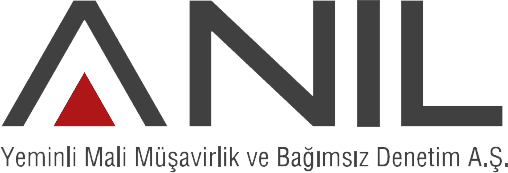 3– DÖNEMSONU İŞLEMLERİ VE MUHASEBELEŞTİRİLMESİ :
BORÇLAR      Borçlar, Tek Düzen Hesap planında 3 ve 4 numaralı ana hesap guruplarında izlenir . VUK’ nun 285. maddesine göre borçların mukayyet değerle değerlenmesi gerekmektedir. Ancak borçlar yabancı para cinsinden ise  VUK’ nun 280. madde hükmü uyarınca Maliye Bakanlığınca tespit ve ilan edilen kurlar üzerinden değerlenmelidir. Değerleme sonucunda ortaya çıkan olumlu ve olumsuz farklar 646,656 ve 780 hesaplara intikal ettirilir.
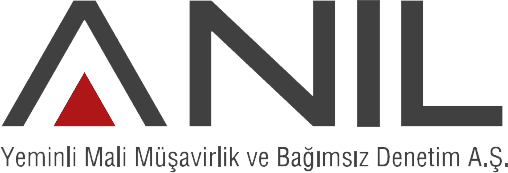 3– DÖNEMSONU İŞLEMLERİ VE MUHASEBELEŞTİRİLMESİ :
BORÇLARYabancı para cinsinden borca ilişkin değerlemeye ilişkin kayıt örneği:_________________  /  ________________780 Finansman Giderleri                                    xxx                       300 Banka Kredileri                              xxx________________  /  _________________   Önemli Not: Bu kayıt ekinde mutlaka Banka Dekontu ile Banka Extresi bulunmalıdır.
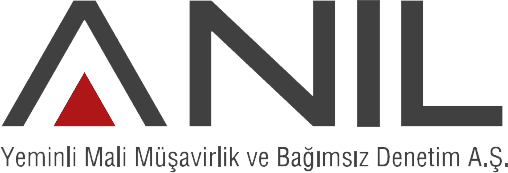 3– DÖNEMSONU İŞLEMLERİ VE MUHASEBELEŞTİRİLMESİ :
YENİLEME FONU: (549-Özel Fonlar) Üç  yıl içinde satılanın yerine aynı amaçlı yeni bir ATİK alındığı takdirde, yeni alınan ATİK üzerinden ayrılan amortisman öncelikle ayrılan Yenileme Fonu‘ na mahsup edilecek,  yenileme fonu bittikten sonra kalanı giderleştirilecektir.Önceki yıllarda ayrılıp fonda bekletilen tutarlar, durumlarına göre incelenip gerekli Gelir ve/veya Amortisman karşılık kayıtları kontrol edilmelidir.Önemli Not: Yenileme Fonunda bekletilen tutar için bekleme süresi « 3 Yıl» kontrol edilmeli, süresi dolan tutar Gelir Tablosuna alınmak üzere ilgili kayıt yapılmalıdır.
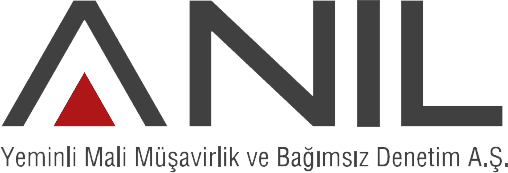 3– DÖNEMSONU İŞLEMLERİ VE MUHASEBELEŞTİRİLMESİ :
TAHAKKUK  VE DÖNEMSELLİK      İşletmenin sürekliliği kavramı uyarınca sınırsız kabul edilen ömrünün, belirli dönemlere bölünmesi ve her dönemin faaliyet sonuçlarının diğer dönemlerden bağımsız olarak saptanmasıdır.   Gelir ve giderlerin tahakkuk esasına göre muhasebeleştirilmesi, hasılat, gelir ve karların aynı döneme ait maliyet, gider ve zararlarla karşılaştırılması bu kavramın gereğidir.
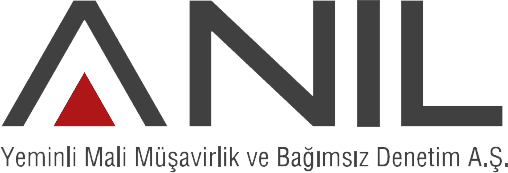 3– DÖNEMSONU İŞLEMLERİ VE MUHASEBELEŞTİRİLMESİ :
İHRACATTA GÖTÜRÜ GİDER :Götürü Gider uygulamasından ihracat (Bavul Ticareti hariç), yurtdışında inşaat, onarma, montaj ve  taşımacılık faaliyetlerinde bulunan dar mükellefiyet esasında vergilendirilenler de dahil olmak üzere gelir ve kurumlar vergisi mükellefleri yararlanabileceklerdir.
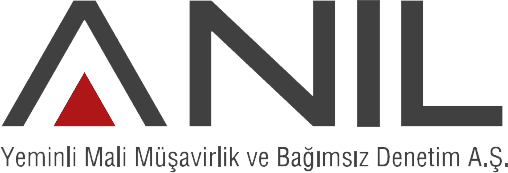 3– DÖNEMSONU İŞLEMLERİ VE MUHASEBELEŞTİRİLMESİ :
İHRACATTA GÖTÜRÜ GİDER : Ancak, İhracatını Dış Ticaret Sermaye Şirketlerinden ve/veya Sektörel Dış Ticaret Şirketleri aracılığı ile gerçekleştiren ihracatçı firmalar, bu ihracatları ile ilgili olarak, götürü gider uygulamasından yararlanamayacaklardır.Döviz olarak elde edilen ihracat hasılatının Türk Lirası karşılığının tespitinde, hasılatın kanuni defterlere kaydedildiği tarihte geçerli olan ve T.C. Merkez bankasınca tespit ve ilan edilmiş döviz alış kurlarının esas alınması gerekmektedir.
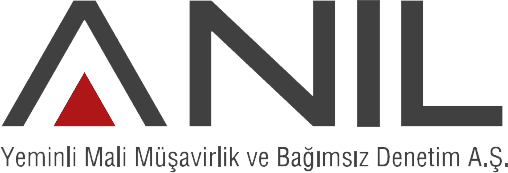 3– DÖNEMSONU İŞLEMLERİ VE MUHASEBELEŞTİRİLMESİ :
İHRACATTA GÖTÜRÜ GİDERSevkiyat ile dövizin gelişi sırasında ortaya çıkan kur farkı gelirleri hesaplama dışı tutulacaktır. Uygulamada, tevsik edilemeyen giderler, dönem içinde, belgesiz olarak, harcamayı yapana kasadan nakit olarak ödenmek suretiyle çıkışı yapılacak ve “760-...-İhracat Götürü Gideri” hesabı borçlandırılacak, dönemin sonunda “760-...-İhracat Götürü Gideri” hesabı belirtilen ihracat hasılatının binde beşi oranında hesaplanan tutar ile karşılaştırılacaktır.
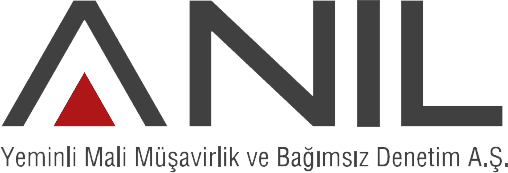 3– DÖNEMSONU İŞLEMLERİ VE MUHASEBELEŞTİRİLMESİ :
ÖDENMEYEN SSK PRİMLERİ :Takvim yılı sonu itibariyle, 31 Ocak tarihine kadar ödenmeyen aylık SGK primleri, mali kar‘ ın hesaplanmasında gider olarak indirilemeyecektir.	368 No.lu hesapta izlenen, vadesi geçmiş ödenmeyen SGK  primleri toplamı Yıllık Kurumlar Vergisi Beyannamesinde KKEG olarak Kurum Kazancına eklenecektir. Bu işlem için her hangi bir Muhasebe Kaydı yapılmayacaktır, sadece Nazım Hesaplarda dip not amacıyla izlenebilir.(SGK’dan alınacak borç dökümü KV Çalışma dosyasında olmalıdır.)Sonraki yıl ve/veya yıllarda ödenenler ise ilgili dönemin Yıllık  Kurumlar Vergisi Beyannamesinde «Vergilenmeyecek Gelir» olarak Kurum Kazancından düşülecektir.
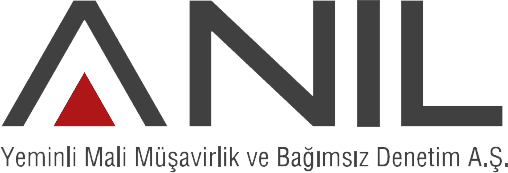 3– DÖNEMSONU İŞLEMLERİ VE MUHASEBELEŞTİRİLMESİ :
GEÇMİŞ YIL ZARARLARI :İşletme Kurumlar Vergisi matrahının tespitinde kurumlar vergisi beyannamesinde her yıla ilişkin tutarları ayrı ayrı göstermek şartıyla  bilançosundaki Geçmiş Yıl Zararlarını, kar edilmesi durumunda  beş yıldan fazla nakledilmemek şartıyla indirim konusu yapabilir.      580.11      2011  Yılı Zararı (Bilançodaki Ticari Zarar)      580.11.01 2011  Yılı Mali Zararı (Vergi Beyannamesindeki Zarar)      580.11.02    2011  Yılı K.K.E.G.
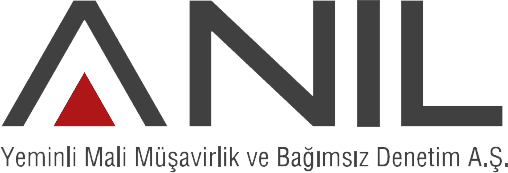 3– DÖNEMSONU İŞLEMLERİ VE MUHASEBELEŞTİRİLMESİ :
GAYRİMENKUL VE İŞTİRAK HİSSELERİ SATIŞ KARI İSTİSNASI : (KVK Md.5/1-e)   (İstisna oranı %100’den %75’e indirilmiştir. Bu fıkranın yürürlük tarihi 21/06/2006’ dır.)       Ayrıca; İki tam yıl aktifte bulunan Gayrı menkul ve İştirak Hisselerinin Satışında (3065 sayılı KDV Kanununun 17. Maddesine 5281 sayılı kanun ile eklenen ( r ) fıkrası gereği) Katma Değer Vergisi hesaplanmayacaktır. Öteden beri Geçici Madde ile yapılan bu uygulama 01.01.2005 geçerlilik ve 31.12.2004 yürürlük tarihi itibariyle kalıcı hale gelmiştir. Kar’ ın sermayeye eklenme şartı aranmamaktadır.
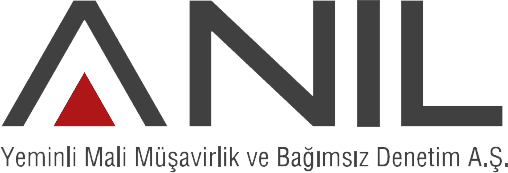 3– DÖNEMSONU İŞLEMLERİ VE MUHASEBELEŞTİRİLMESİ :
KAR DAĞITIMI  :      - Genel Kurul veya Ortaklar Kurulu’nca kar’ın dağıtılma karar verilmesi  durumunda;      2002 yılı ve önceki yıllara ait dağıtılmayan karların dağıtılması  halinde  4842 sayılı  yasa ile  Gelir Vergisi  Kanununa  eklenen  61.ve 62.  maddeler kapsamında   kar dağıtımı yapılacaktır.
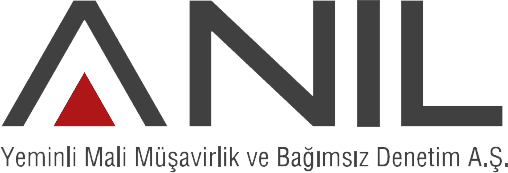 3– DÖNEMSONU İŞLEMLERİ VE MUHASEBELEŞTİRİLMESİ :
KAR DAĞITIMI 2003 ve daha sonraki yıllara  ait karların dağıtılması durumunda ise; kurumun ortaklık yapısına bakılacak, ortaklar arasında tüzel kişi kurum bulunması   halinde bu tüzel kişilere ait kar payı üzerinden kar dağıtımında stopaj yapılmayacak. Gerçek kişi olan ortaklara ait  dağıtılan Kar üzerinden % 15 Gelir Vergisi  Stopajı   hesaplanıp,  Kar ‘ın dağıtıldığı aya ait muhtasar beyanname ile  beyan edilip  bir  defada  ödenecektir.
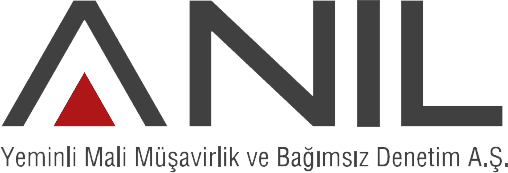 3– DÖNEMSONU İŞLEMLERİ VE MUHASEBELEŞTİRİLMESİ :
KAR DAĞITIMI Not:  23.07.2006 tarih ve 26237 sayılı Resmi Gazetede yayımlanan 2006/10731 sayılı Bakanlar Kurulu Kararı ile Anonim ve Limited şirketlerin Kar Dağıtımında %10 olarak uygulanmakta olan Gelir Vergisi (Mad:94 ‘e göre) Stopajı 23.Temmuz.2006 tarihinden itibaren % 15 olarak belirlenmiştir.
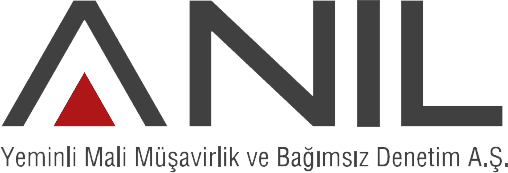 ÖRTÜLÜ SERMAYE VE (KVK Md:12)TRANSFER FİYATLAMASI YOLUYLA (KVK Md:13)KAZANÇ AKTARIMI:
3– DÖNEMSONU İŞLEMLERİ VE MUHASEBELEŞTİRİLMESİ :
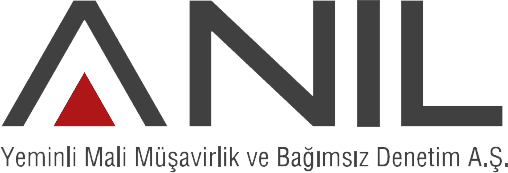 3– DÖNEMSONU İŞLEMLERİ VE MUHASEBELEŞTİRİLMESİ :
ÖRTÜLÜ SERMAYE VE TRANSFER FİYATLAMASI YOLUYLA KAZANÇ AKTARIMI	Her İki 12. ve 13. maddeleri ilgilendiren İşlemlerle ilgili olarak,Dikkat! Yıllık Kurumlar Vergisi Beyannamesinin eki olarak Ek 2 düzenlenecektir.Yıllık Kurumlar Vergisi Beyannamesi ekinde doldurulması gereken Formlar la ilgili GİB tarafından hazırlama rehberi yayınlanmıştır.Söz konusu hazırlama rehberi, Yıllık Kurumlar Vergisi Beyannamesi ekinde doldurulması gereken (Örtülü Sermaye, Yurtdışı İştirakler ve Transfer  Fiyatlandırması İle ilgili ) Formlar la ilgili yayımlanan 2. no.lu Genel  Tebliğ  ile Formların doldurulmasına ve verilme zamanına ilişkin açıklamalar yapılmıştır.
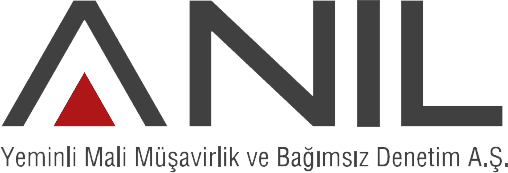 3– DÖNEMSONU İŞLEMLERİ VE MUHASEBELEŞTİRİLMESİ :
ÖRTÜLÜ SERMAYE VE TRANSFER FİYATLAMASI YOLUYLA KAZANÇ AKTARIMIAyrıca, Transfer Fiyatlaması ile ilgili Belgelendirme ve Rapor  (Büyük Mükellefler Vergi Dairesine bağlı Mükellefler ile Yurtdışı ilişkili kişilerle işlem yapanlar) (1. no.lu Tr. Fiy. Genel Tebliğinde çok ayrıntılı bir şekilde açıklanmıştır.)  hazırlanması ve istenildiğinde ibraz edilmesi hususları ihmal edilmemelidir. 


(" 1 ve 2 Seri no.lu G. Tebliğ’ in Md.3,..7.1- Yıllık Belgelendirme" bölümü ile ilgili açıklamalar”)
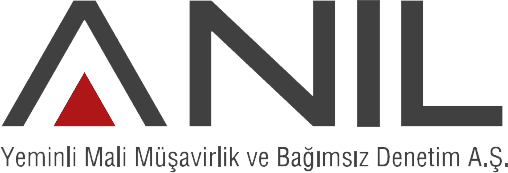 3– DÖNEMSONU İŞLEMLERİ VE MUHASEBELEŞTİRİLMESİ :
ÖRTÜLÜ SERMAYE VE TRANSFER FİYATLAMASI YOLUYLA KAZANÇ AKTARIMI Ancak; Her İki 12. ve 13. maddeleri ilgilendiren İşlemlerle ilgili olarak 2014 Takvim Yılı ‘na ait Yıllık Kurumlar Vergisi Beyannamesi ekinde doldurulması gereken (Örtülü Sermaye, Yurtdışı İştirakler ve Transfer Fiyatlandırması İle ilgili ) Formlar (Ek.2) için gerekli hazırlıkların yapılması ihmal edilmemelidir.İlgili belgeler ve varsa rapor, ilgili Yıl KV Beyannamesi ile birlikte saklanacaktır.
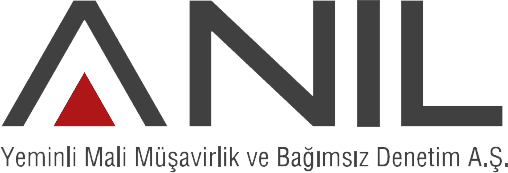 3– DÖNEMSONU İŞLEMLERİ VE MUHASEBELEŞTİRİLMESİ :
NAKİT SERMAYE ARTIRIMI’NDA «SERMAYE AMORTİSMANI» GİDER KAYDI
01.Temmuz.2015’ ten sonra yapılan NAKİT sermaye artırımları için uygulanmaktadır.

Nakit ödenen sermaye tutarı için ilgili yıl sonuna kadar kıst yöntemiyle, T.C. MERKEZ BANKASI’ nca 31.Aralık (yıl sonu) itibariyle belirlenen ve ilan edilen ORTALAMA TİCARİ KREDİ FAİZİ oranında hesaplanan faiz tutarının % 50’si Sermaye Amortismanı olarak Kurum Kazancından indirilir. (KVK Mad.10) (Geç.V.Hariç)
İlgili yıl zarar oluşması halinde sonraki yıllarda da indirilebilir.
Nakit Arttırılan kısım için sonraki yıllarda Amortisman hesaplamasına ve indirimine devam edilir.
Sermaye azaltılması halinde, azaltılan ve çekilen kısım için Sermaye Amortismanı hesaplanmaz.
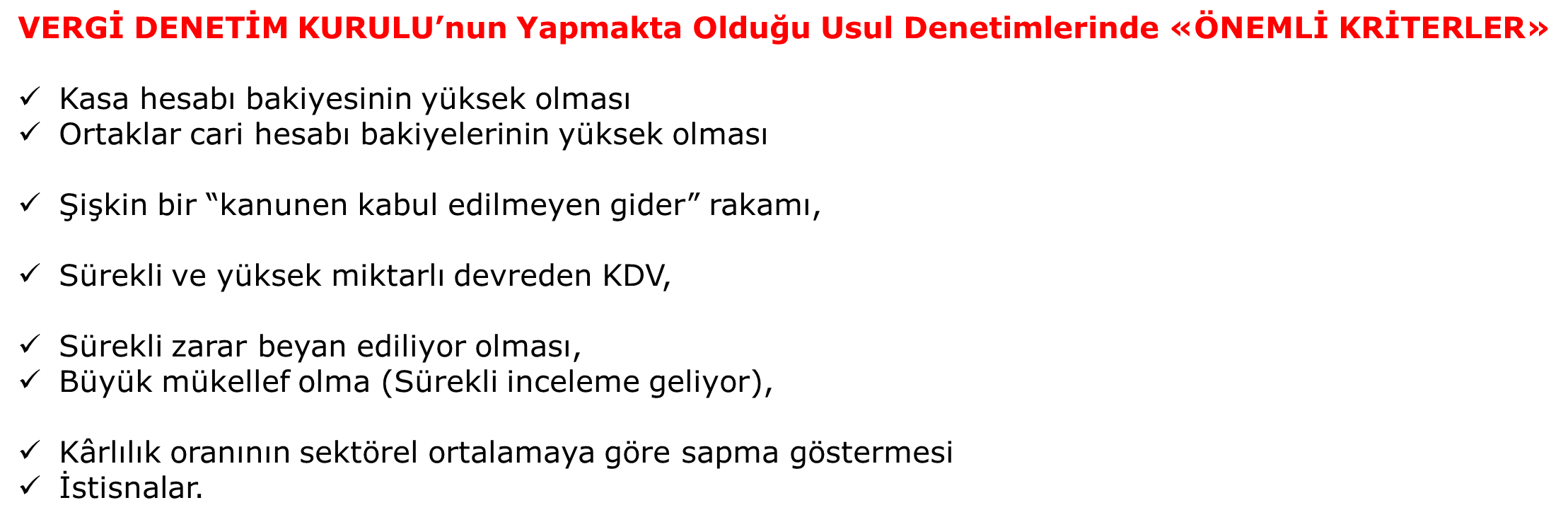 3– DÖNEMSONU İŞLEMLERİ VE MUHASEBELEŞTİRİLMESİ :
(Ba ve Bs Formları)Ba ve Bs Formlarının doldurulmasında, «Düzeltme Cezası’ na muhatap kalmamak için» alım ve satıma taraf olanlar ile mutlaka, her ay alım ve satım Fatura tutarları mutabakatı yapılmalıdır.Nevi Değiştiren Şirketlerin gerek Unvan ve Gerekse Vergi Numarası değişiklikleri için verilen Düzeltme Ba ve Bs Formları için ceza ödenmeyecektir.
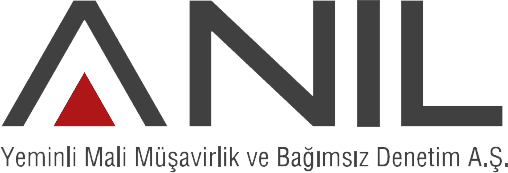 3– DÖNEMSONU İŞLEMLERİ VE MUHASEBELEŞTİRİLMESİ :
2015 Faaliyet Yılına ait
YÖNETİM FAALİYET RAPORU YAYINLANMASI SON GÜNÜ
Şubat.2017 ayı sonu ‘dur.

Rapordaki Finansal Bilgiler Tam ve Doğru olmak zorundadır.
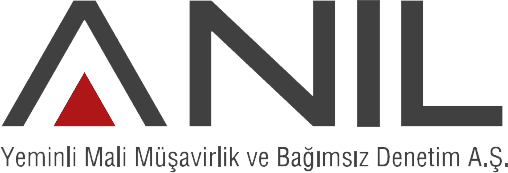 3– DÖNEMSONU İŞLEMLERİ VE MUHASEBELEŞTİRİLMESİ :
Dönem Sonu Matrah Kontrol Formatı :(ANIL SEMİNER kitabı ekinde bulunmaktadır.)Dönem sonu işlemlerinin yapılması sırasında, olası unutulan  ve/veya ihmal edilen işlemler ile, firmanın yasal yükümlülüklerinin zamanında yerine getirilip getirilmediğinin bir defa daha gözden geçirilmesi açısından, her Geçici Vergi dönemi ve dönem sonu işlemlerinin yapılması ve sonuçlandırılmasından sonra, tüm işlemlerin kontrolü için hazırlanacak «Dönem Sonu Matrah Kontrol Formatı» bir rehber görevi görmektedir.
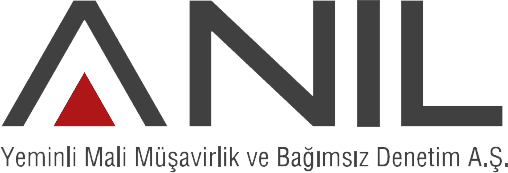 Dönem Sonu Matrah Kontrol Formatı :	Formatın gereğince incelenerek, eksik bırakılmadan doldurulması, işlemlerinizin, işimizin ve ilişkilerin sağlıklılığı açısından yararlı olacağı kanaatindeyiz.
3– DÖNEMSONU İŞLEMLERİ VE MUHASEBELEŞTİRİLMESİ :
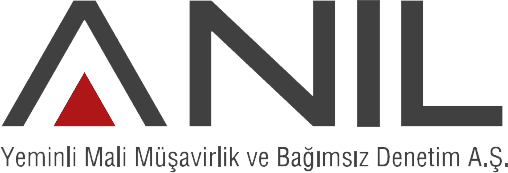 ANIL YMM VE BAĞIMSIZ DENETİM  AİLESİ
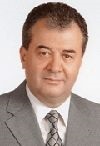 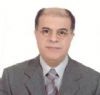 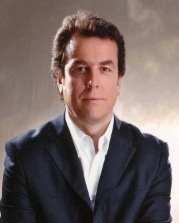 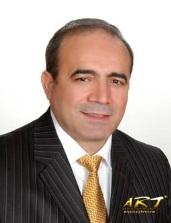 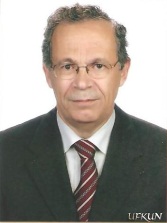 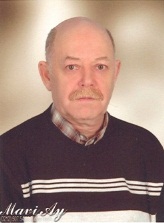 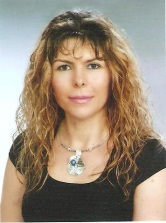 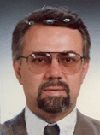 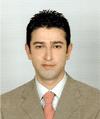 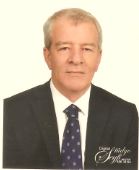 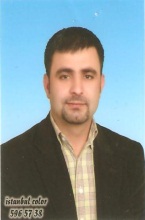 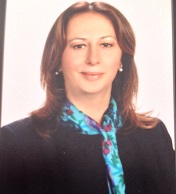 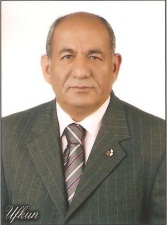 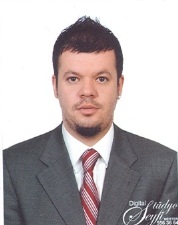 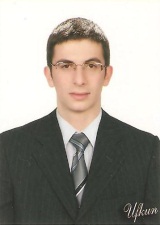 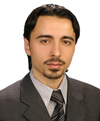 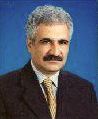 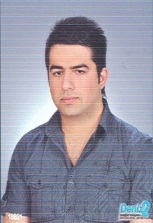 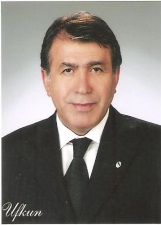 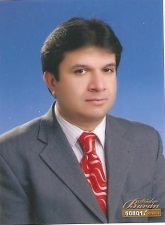 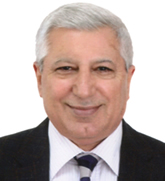 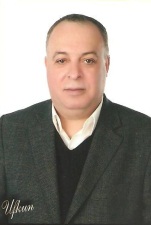 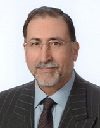 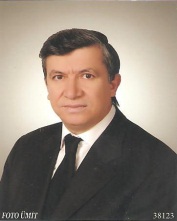 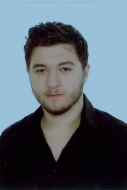 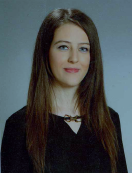 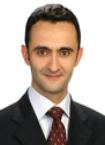 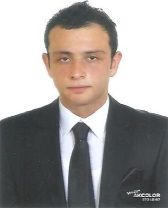 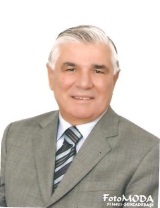 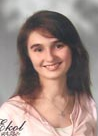 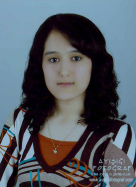 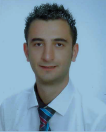 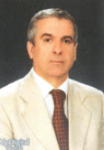 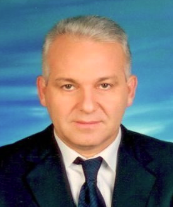 Dinlediğiniz için Teşekkür Eder…Sağlıklı, mutlu, huzurlu bir yıl geçirmeniz umut ve dileğiyle hepinize saygı ve sevgilerimizi sunuyoruz.
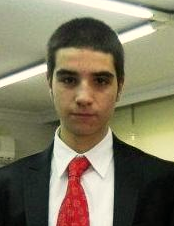 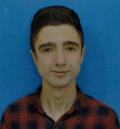 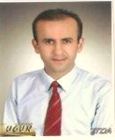 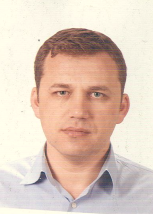 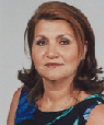 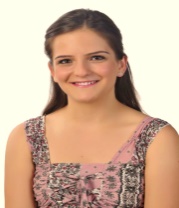 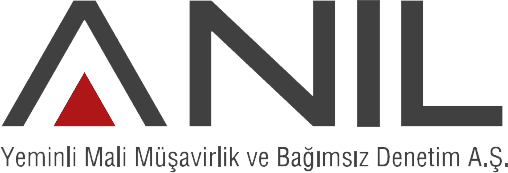